Сказка для детей старшего дошкольного возраста с использованием бибота мышонка.
 «Большое путешествие мышонка Пина»
МАДОУ детский сад №51г. Улан-Удэ
Подготовил: воспитатель Семенова С. К.
Цель:  формирование нравственно-патриотических чувств у детей старшего дошкольного возраста посредством авторской сказки с использованием средств алгоритмики..
Задачи:
Образовательные: расширять знания о географическом положении, границе,  государственных символах, животных-эндемиках  России и Китая. 
Обучать детей работе с биботами.
Развивающие:  развивать умение составлять алгоритмы, умения составлять план и выбирать маршрут, внимание, память,  мышление, умение работать в команде.
Воспитательные: продолжать воспитывать  чувство патриотизма, гордости, любви к своей Родине, толерантное отношение к другим странам. Отзывчивость, дружелюбие, желание помогать другим
Материалы: Распечатанные картинки панды, тигра, малой панды, бурого медведя,  Китайской стены, бамбукового леса, ромашкового поля, герба и флага России и Китая. Полоска голубой бумаги( река) и прямоугольник серой ( мост). Втулки от бумажных полотенец.  Клей ПВА.
Оборудование: робот бибот  мышка,  игровое поле.
Предварительная работа: познакомить детей с географическим  расположением России и Китая, их границе,  городами  Благовещенск и Хэйхэ, соединяющимися мостом через реку Амур; с животными эндемиками Китая ( панда, малая панда), гербом и флагом двух стран.  Дать понятия о животных и растениях символах России (ромашка, бурый медведь)
Прекрасным летним утром мышонок Пин прогуливался по бамбуковому лесу.  Вдруг вдалеке он услышал громкий плач. Мышонок поспешил на звук. Вдруг кому-то нужна его помощь.  На бамбуковом дереве сидела большая панда и горько плакала.
- Здравствуй  малыш. Мой сыночек заболел. У него очень болит горло и никакие лекарства не помогают.
- Доброе утро. Что случилось?  Почему ты плачешь тетушка Панда?
-Что же делать? Как помочь малышу?
- Мой дед,что живет в далекой стране России, за великой  Китайской Стеной, где живет наш дальний родственник бурый  медведь  есть лекарственный цветок , похожий на солнышко,  только он может помочь. Но я не могу отправиться в такую дальнюю дорогу,  мне не с кем оставить своего малыша.
-Я вам помогу , тетушка Панда, только я не знаю где находится Россия и как туда добраться.
-Я тоже не знаю. Но мой дед оставил нам карту, может она тебе поможет.
Мышонок  взял карту и отправился в путь. Долго шел мышонок. Вдруг  пошел дождь и карта размокла. Расстроился мышонок, но нужно двигаться дальше.  Дошел он до Великой Китайской Стены, а куда идти дальше не знает. Сел мышонок  на травку и задумался. Тут в кустах что – то зашуршало, и на тропинку выскочил незнакомый зверек. 
- Здравствуй. Ты  кто?
-Привет. Я Малая Панда. Ты чего такой задумчивый?
- Мне нужно добраться до России, а карта намокла и порвалась.  
- Тебе нужно добраться до города Хэйхэ. Там есть мост, который проходит через  реку Амур. Он соединяет Китай с Россией. Иди прямо и никуда не сворачивай.
- Спасибо тебе Малая Панда. Мне нужно спешить. До свидания.
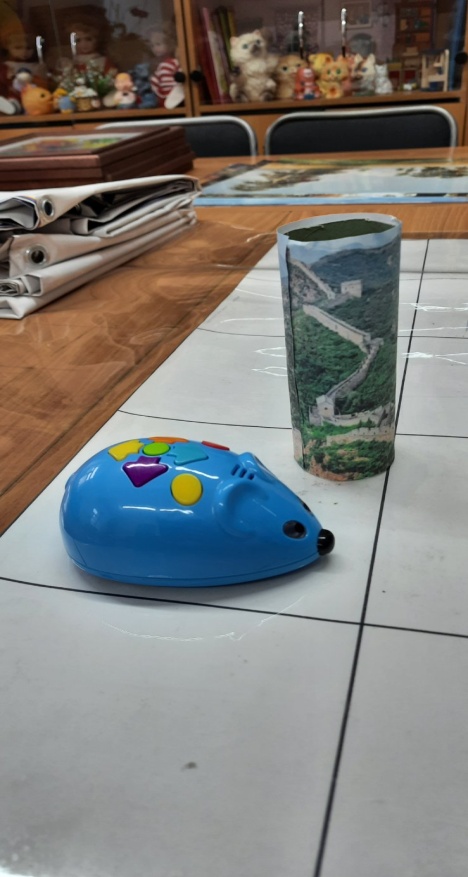 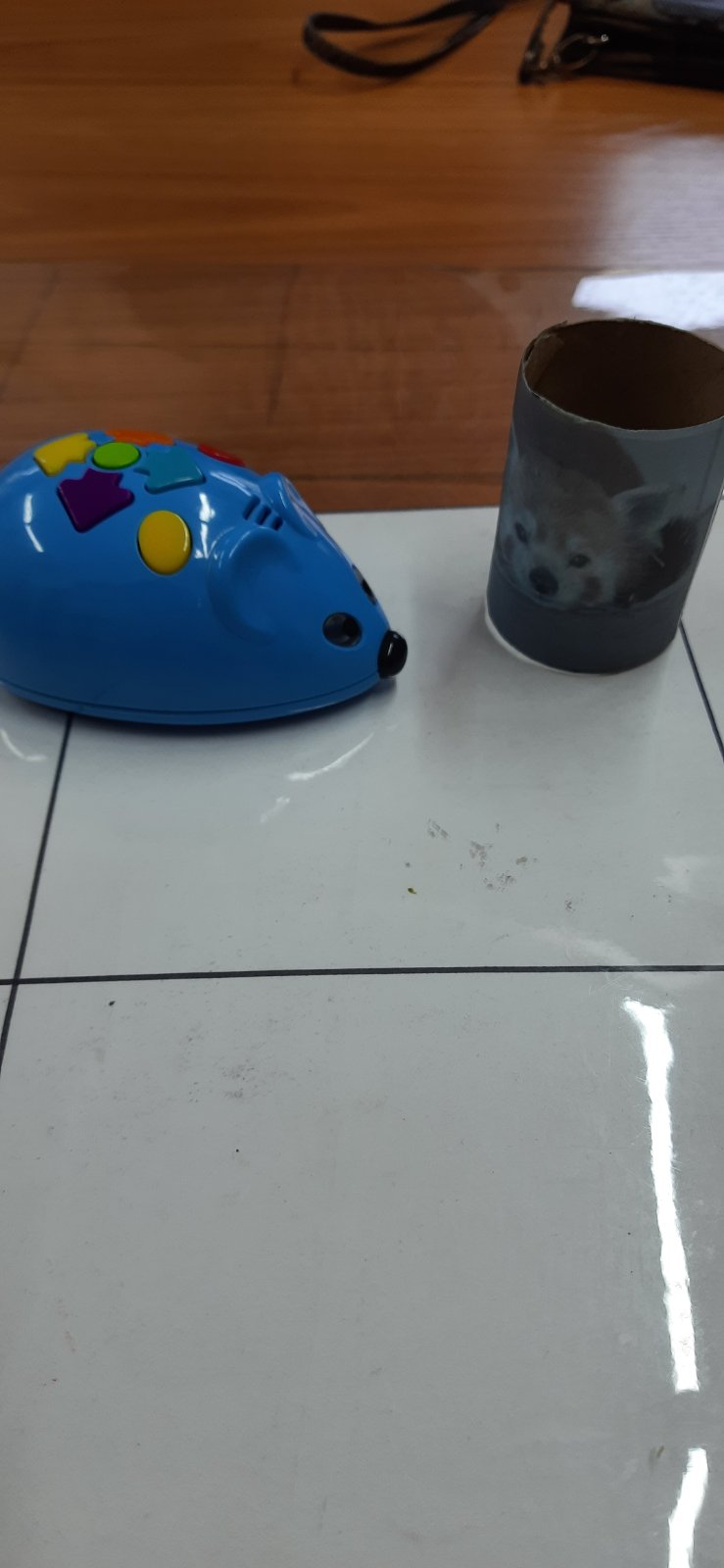 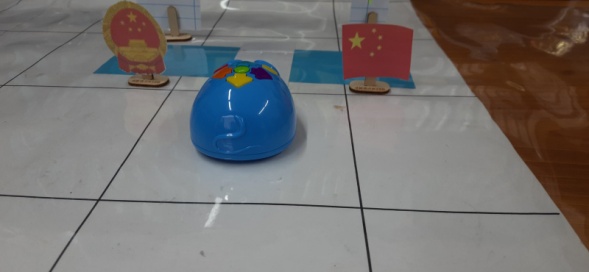 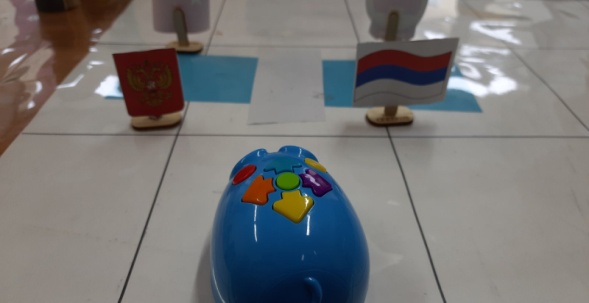 И мышонок отправился в путь. Долго ли коротко дошел он до города Хэйхэ и увидел длинный мост, перед мостом были изображены герб и флаг Китая. Значит,  граница его страны  закончилась. А  на  другой стороне моста виднелись очертания города.  Это был город Благовещенск. Мышонок во весь дух припустил туда. Перебежав мост, Пин увидел герб и флаг другой страны. Он вспомнил, что это государственные символы России.
Куда же идти дальше?  Где искать этот цветок?  Тут к нему подошел Амурский Тигр.
Мышонок спросил у тигра как называется чудо-цветок и где его найти. Тигр рассказал что цветок называется « Ромашка», как с его помощью лечить горло и подробно рассказал как он выглядит и как его найти. Мышонок поблагодарил Тигра, он ведь был вежливый мышонок, и отправился искать ромашковую поляну. Он шел прямо, потом повернул направо и снова прямо и увидел целую поляну красивых нежных цветов.   А на краю поляны  стоял Бурый Медведь.  Он помог мышонку  собрать Ромашку и передал привет и баночку меда своим дальним родственникам.  А еще он показал Пину короткий путь до города Хэйхэ.
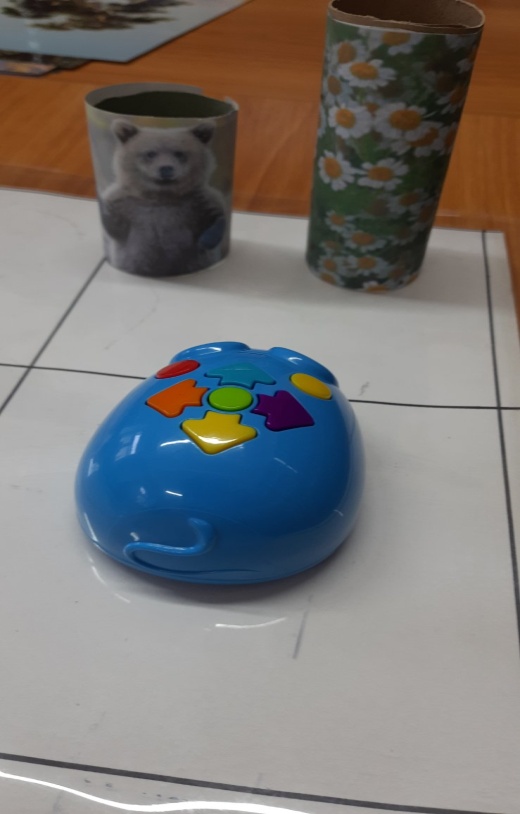 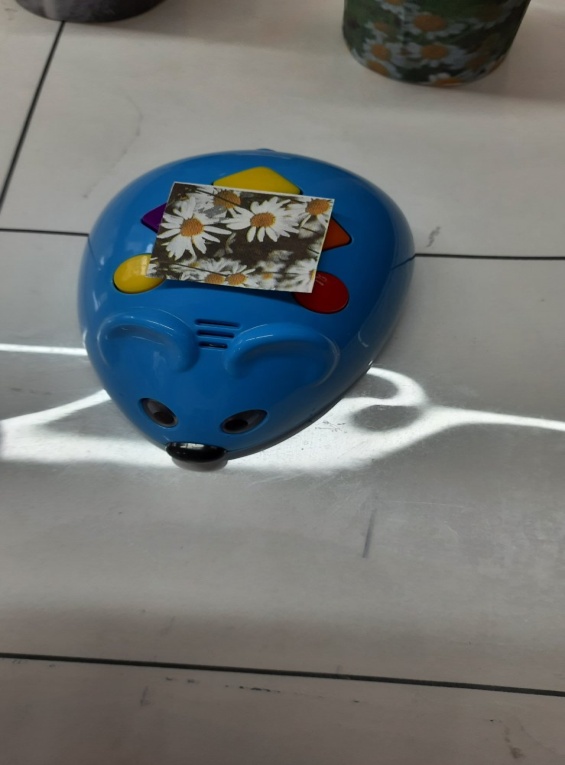 Мышонок очень быстро добрался домой.  Он передал лекарство, гостинцы  тетушке Панде. Показал как полоскать горло ромашкой. Малыш быстро пошел на поправку, а мышонок Пин еще долго вспоминал свое путешествие. Он составил подробную карту своего пути, чтобы другие жители могли посетить гостеприимную, интересную, загадочную страну Россию. Ведь он был  очень умный, любознательный и добрый мышонок.
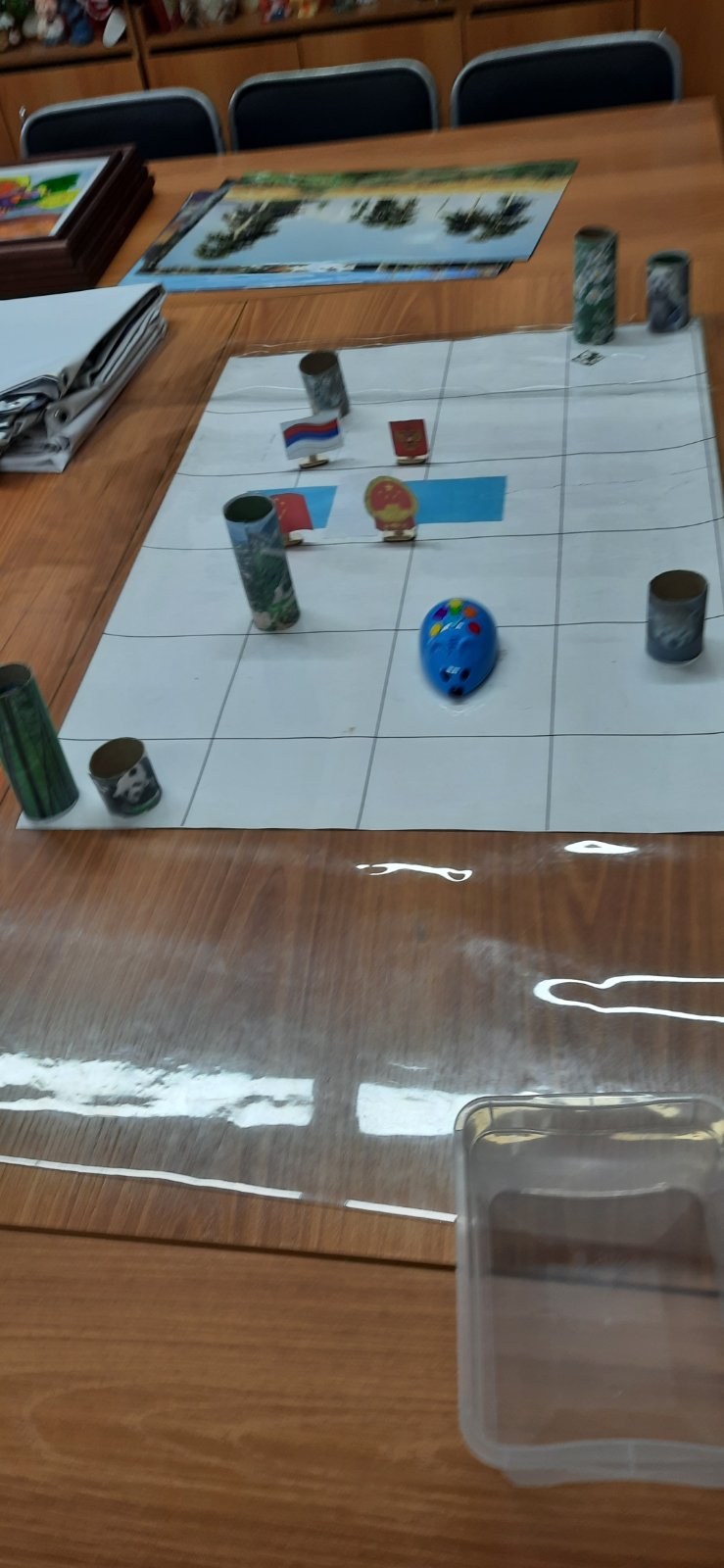 СПАСИБО ЗА ВНИМАНИЕ